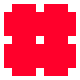 来訪者のみなさまへ
感染者が発生した場合
同じ日に来訪された方に
お知らせメールを送信します
岐阜市withコロナあんしん追跡サービス
岐阜市
ＱＲコードを読み取って
メールアドレスをご登録ください
登録は、来訪日ごとにお願いします
ここに
QRコードを
貼り付け
(店舗/イベント名)：○○○○○○○○
登録いただいたメールアドレスは、以下により厳重に管理されます
 ・ 感染拡大防止のみに利用します
 ・ 登録後６０日後に廃棄します
 ・ メールアドレス以外の氏名、電話番号、行動履歴(GPS位置情報)
　　などは一切取得しません
｢QRコード｣は㈱デンソーウェーブの登録商標です